Standardhygienemassnahmen
Online-Forum Public Health Schweiz
Infektionsprävention in Langzeitpflegeinstitutionen
06.06.2023
Standardhygienemassnahmen
Bei allen Bewohnenden
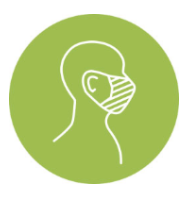 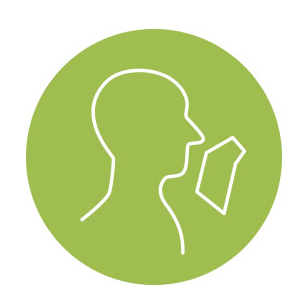 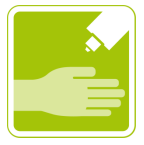 Immer
Händehygiene
Respiratorische Etikette
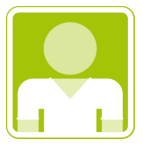 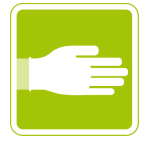 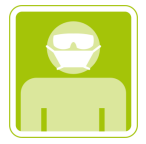 Situativ: 
Bei Kontakt mit Körperflüssigkeiten
2
Jacqueline Kuhn
2
Online-Forum Public Health Schweiz – Juni 2023
[Speaker Notes: Standardhygienemassnahmen = infektpräventive Massnahmen 
Übertragung von Mikroorganismen verhindern]
Standardhygienemassnahmen
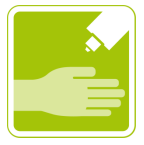 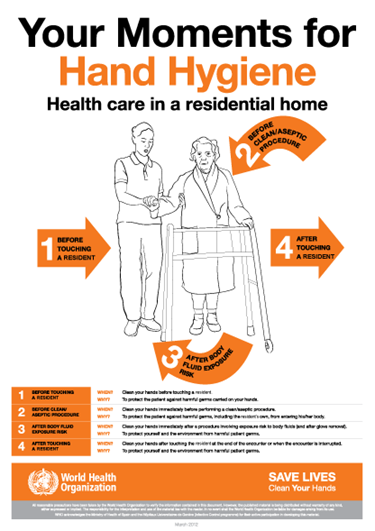 Händehygiene
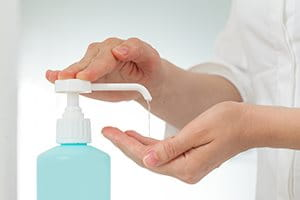 Händedesinfektion
Quelle: iEucerin
mit ihren 4 Indikationen
Quelle: WHO
3
Jacqueline Kuhn
3
Online-Forum Public Health Schweiz – Juni 2023
[Speaker Notes: Händedesinfektion = die wichtigste Massnahme!
Desinfizieren
Vor Bewohnendenkontakt
Vor sauberer / aseptischer / invasiver Tätigkeit
Nach Bewohnendenkontakt 
Nach Kontakt mit Körperflüssigkeiten

Keine Ringe, keinen Schmuck, keine Uhr, keine falsche Nägel]
Standardhygienemassnahmen
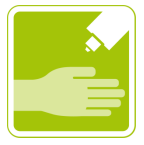 Händehygiene
Bei sichtbarer Verschmutzung
Nach dem Toilettengang
Clostridiodies difficile (Sporen)
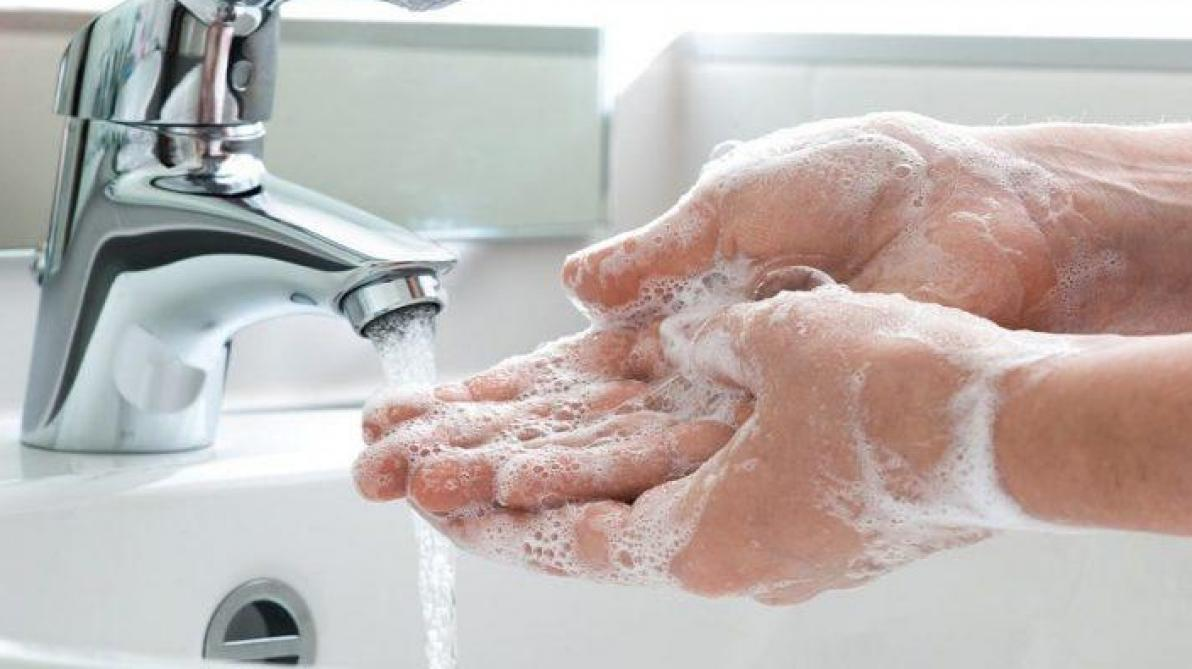 Händewaschen
Quelle: L’Union
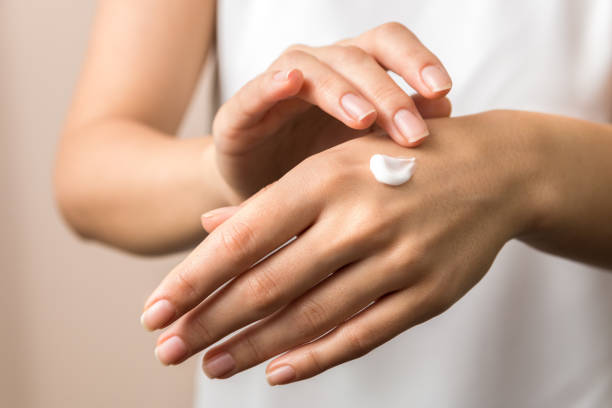 Händepflege
nicht vergessen
Quelle: iStock
4
Jacqueline Kuhn
4
Online-Forum Public Health Schweiz – Juni 2023
Standardhygienemassnahmen
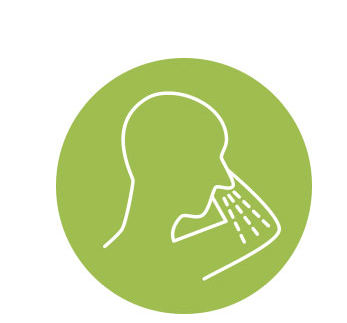 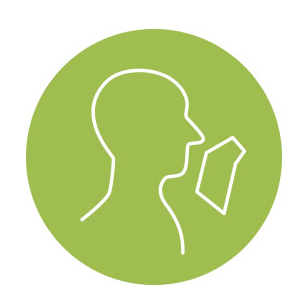 Respiratorische Etikette
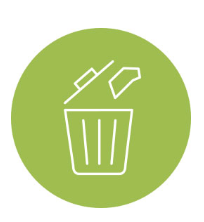 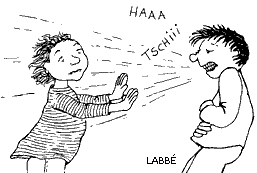 In die Ellenbeuge niesen, falls 
kein Taschentuch vorhanden
In Taschentuch husten/niesen
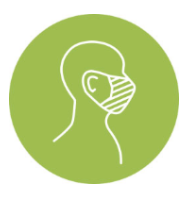 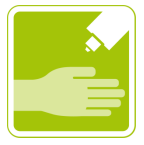 Händedesinfektion nach Entsorgung des Taschentuchs
Maske bei Erkältungs-
Symptomen
5
Jacqueline Kuhn
5
Online-Forum Public Health Schweiz – Juni 2023
[Speaker Notes: Richtiges Verhalten bei Niesen und Husten]
Standardhygienemassnahmen
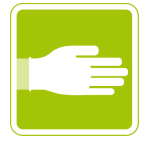 Handschuhe
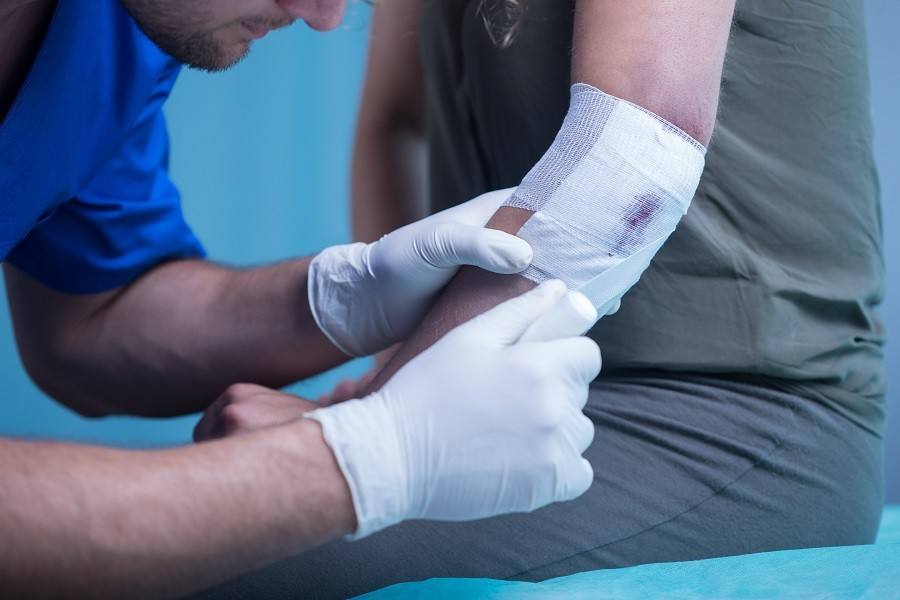 Kontakt mit:
biologischen Flüssigkeiten
Schleimhäuten
kontaminiertem Material
Reinigungsmitteln

1 Paar Handschuhe für 1 Pflegeverrichtung
Händedesinfektion nach Abziehen der Handschuhen
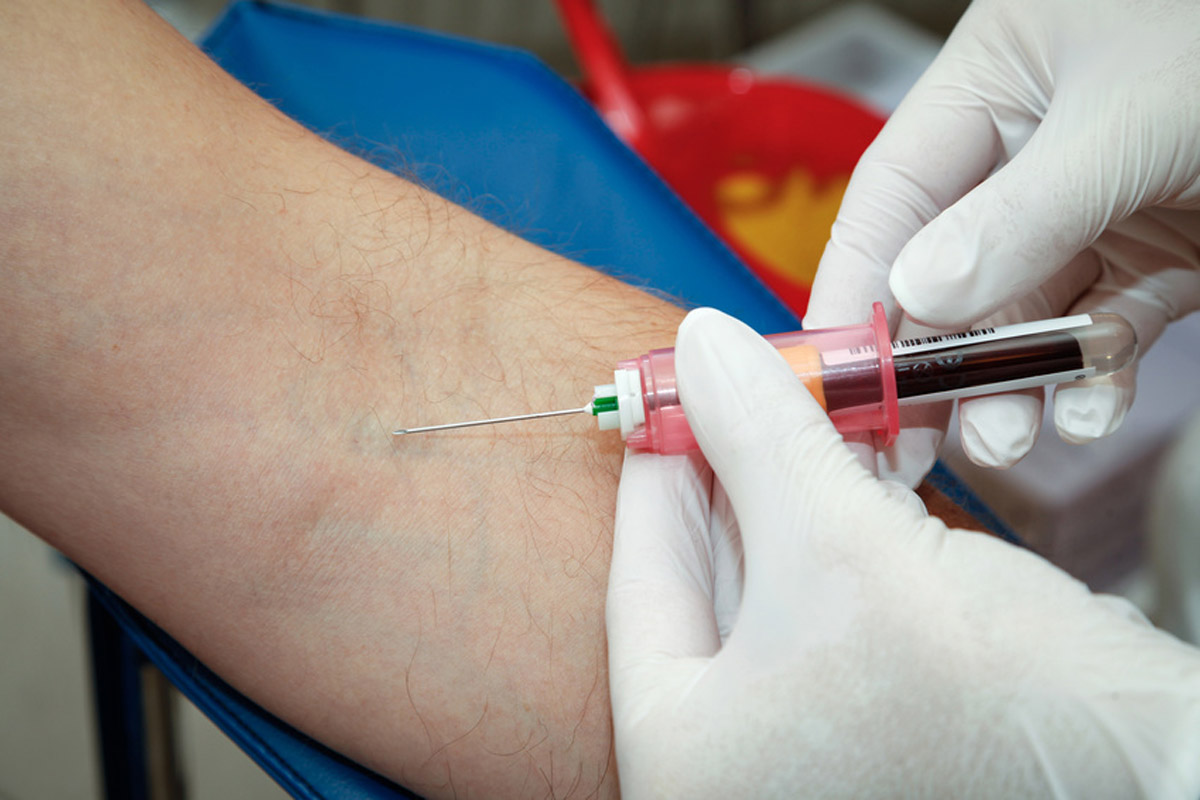 Quelle: iMedicalib
Quelle: Infirmiers Rennes Mabilais
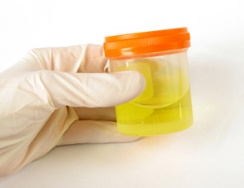 Quelle: Doctissimo
6
Jacqueline Kuhn
6
Online-Forum Public Health Schweiz – Juni 2023
[Speaker Notes: Handschuhe nur so lange tragen wie nötig
Handschuhe nicht desinfizieren]
Standardhygienemassnahmen
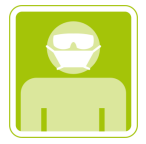 Chirurgische Maske
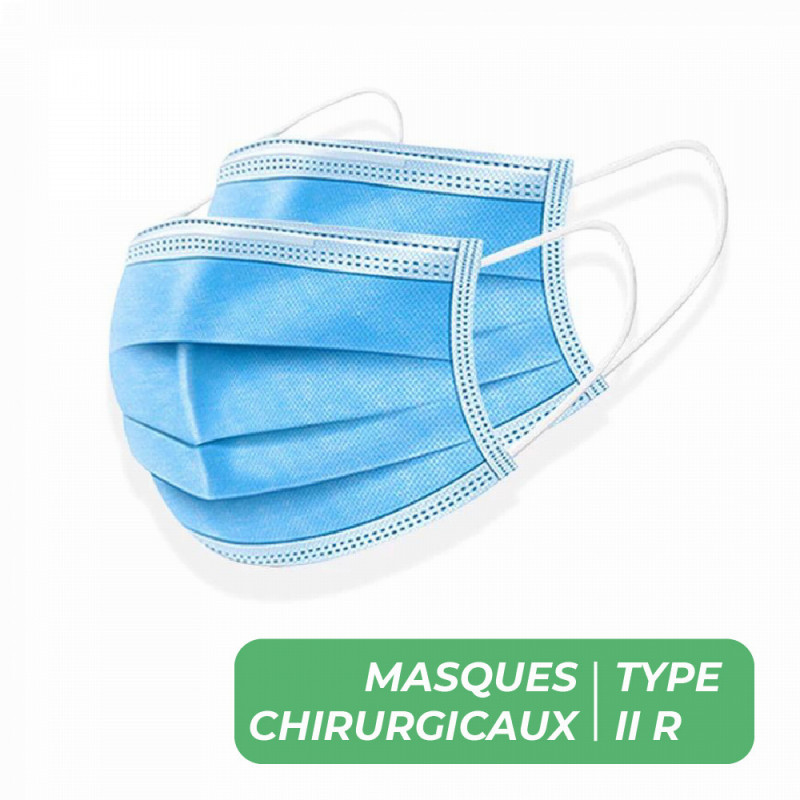 Quelle: Drexco Medical
Möglicher Kontakt mit biologischen Flüssigkeiten 
Schutz des Bewohnenden bei sterilen Verrichtungen
Respiratorische Symptomen des Bewohnenden und Bewohnenden-Kontakt < 1m
Respiratorische Symptomen des Personals und Bewohnenden-Kontakt < 1m
Absaugen

Maske wechseln bei Durchfeuchtung und / oder sichtbare Verschmutzung
Händedesinfektion nach Manipulation und Entfernen der Maske
7
Jacqueline Kuhn
7
Online-Forum Public Health Schweiz – Juni 2023
[Speaker Notes: Schutzbrille bei möglicher Verspritzungsgefahr]
Standardhygienemassnahmen
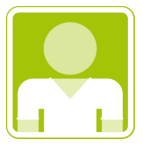 Überschürze
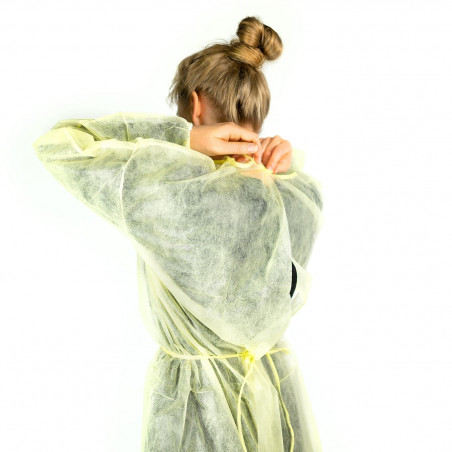 Möglicher Kontakt mit biologischen Flüssigkeiten


Überschürze geschlossen Tragen (Nacken und Taille)
Händedesinfektion nach Abziehen der Überschürze
Quelle: Tous Ergo
8
Jacqueline Kuhn
8
Online-Forum Public Health Schweiz – Juni 2023
Standardhygienemassnahmen
Kontakt Mitarbeitende zu Bewohnenden
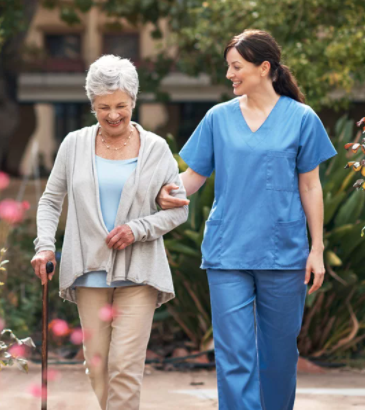 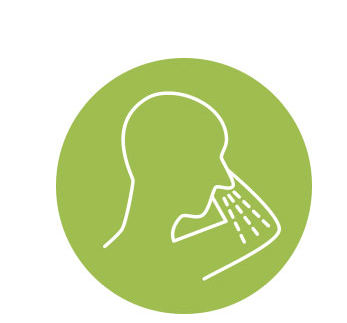 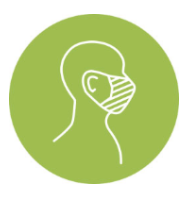 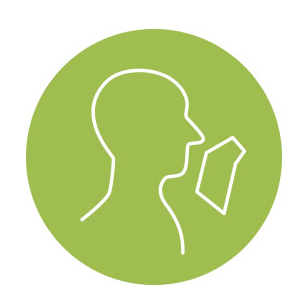 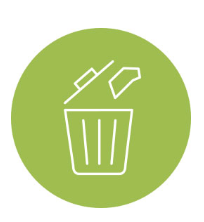 Respiratorische Etikette
Quelle: iStock – Getty Images
9
Jacqueline Kuhn
9
Online-Forum Public Health Schweiz – Juni 2023
[Speaker Notes: Soziale Kontakte:
Hand geben, Umarmen, Spazieren gehen (Alltagskontakte)
 Händedesinfektion nicht nötig, aber respiratorische Etikette bei Erkältungssymptomen beachten]
Standardhygienemassnahmen
Kontakt Mitarbeitende zu Bewohnenden
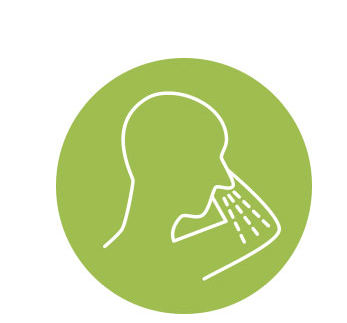 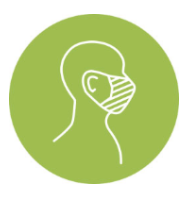 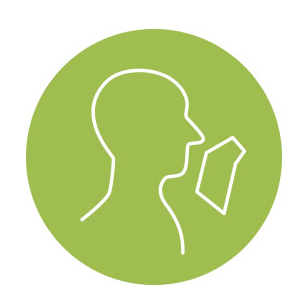 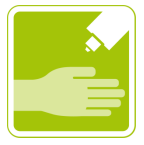 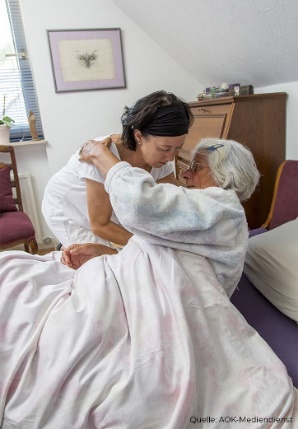 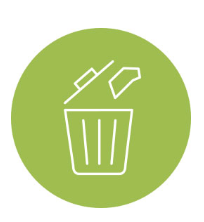 Respiratorische Etikette
Händedesinfektion
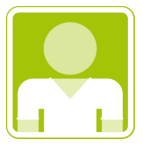 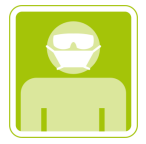 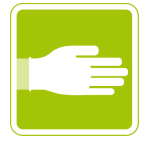 Bei Kontakt mit Körperflüssigkeiten
Quelle: AOK-Mediendienst
10
Jacqueline Kuhn
10
Online-Forum Public Health Schweiz – Juni 2023
[Speaker Notes: Pflegerisch-medizinische Kontakte
Waschen, Wundversorgung, Wechsel von Inkontinenzmaterial
 Händedesinfektion, Schutzausrüstung (Handschuhe, Maske, Überschürze) situativ, respiratorische Etikette bei Erkältungssymptomen beachten]
Standardhygienemassnahmen
Kontakt zwischen Mitarbeitenden
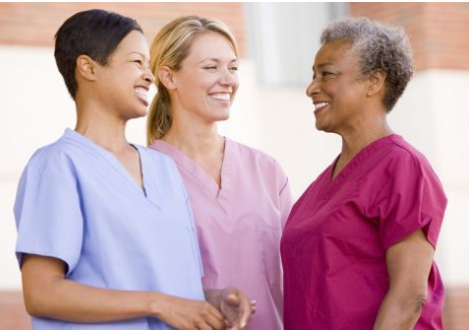 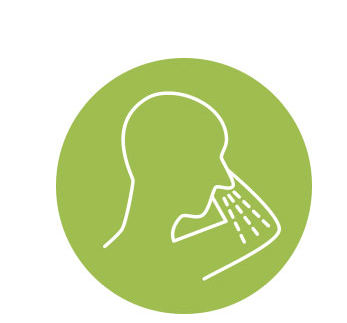 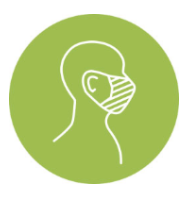 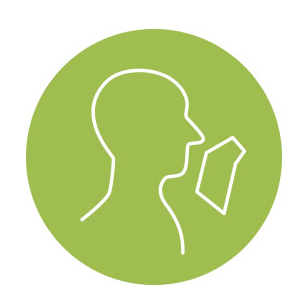 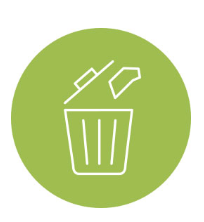 Respiratorische Etikette
Quelle: iStock – Getty Images
11
Jacqueline Kuhn
11
Online-Forum Public Health Schweiz – Juni 2023
[Speaker Notes: Soziale Kontakte:
 Händedesinfektion nicht nötig, aber respiratorische Etikette bei Erkältungssymptome beachten (zu Hause bleiben bei starken Symptomen)]
Standardhygienemassnahmen
Kontakt zwischen Bewohnenden
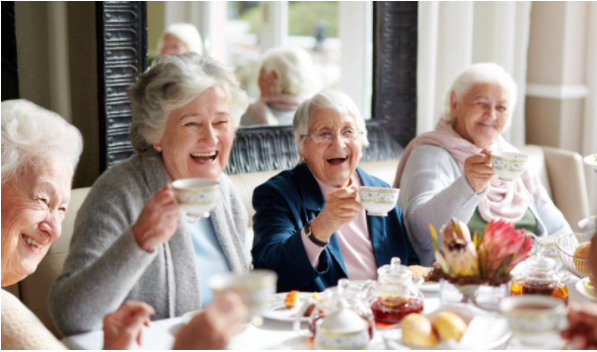 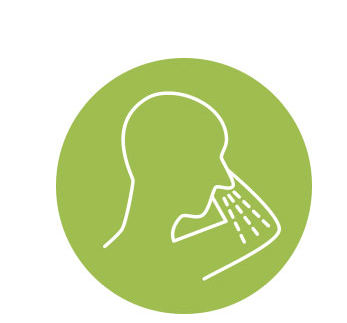 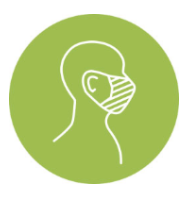 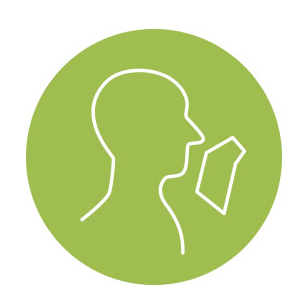 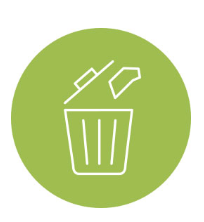 Respiratorische Etikette
Quelle: iStock
12
Jacqueline Kuhn
12
Online-Forum Public Health Schweiz – Juni 2023
[Speaker Notes: Soziale Kontakte:
 Händedesinfektion nicht nötig, aber respiratorische Etikette bei Erkältungssymptome beachten (im Zimmer bleiben bei starken Symptomen)]
Standardhygienemassnahmen
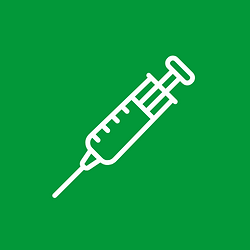 Impfung
Schutz vor Infektionskrankheiten 
für sich selbst
für die anderen
Bewohner*innen
Kolleg*innen und Mitarbeiter*innen
Familie und Freunde
und Verminderung
von Übertragungen
von schweren Krankheitsverläufen
von Ausfällen im Team / am Arbeitsplatz
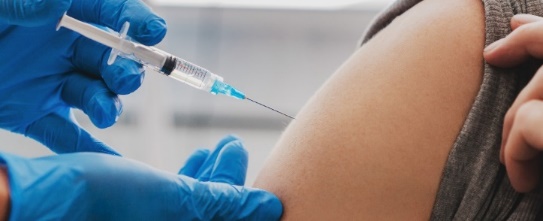 Quelle: iStock – Getty Images
13
Jacqueline Kuhn
13
Online-Forum Public Health Schweiz – Juni 2023
[Speaker Notes: Weitere Standardhygienemassnahmen]
Standardhygienemassnahmen
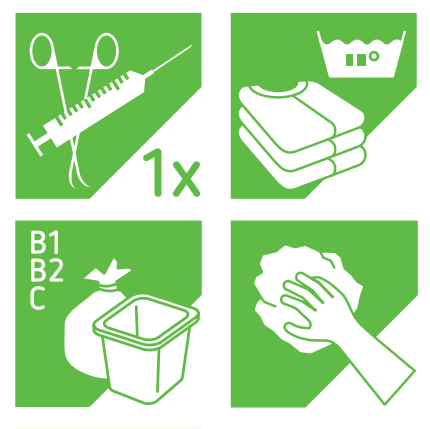 Reinigung / Desinfektion der Umgebung
Strategie hängt ab von
Intensität und Häufigkeit des Händekontaktes («Kontaktzonen»)
Art der Verschmutzung 
Risiko einer Übertragung
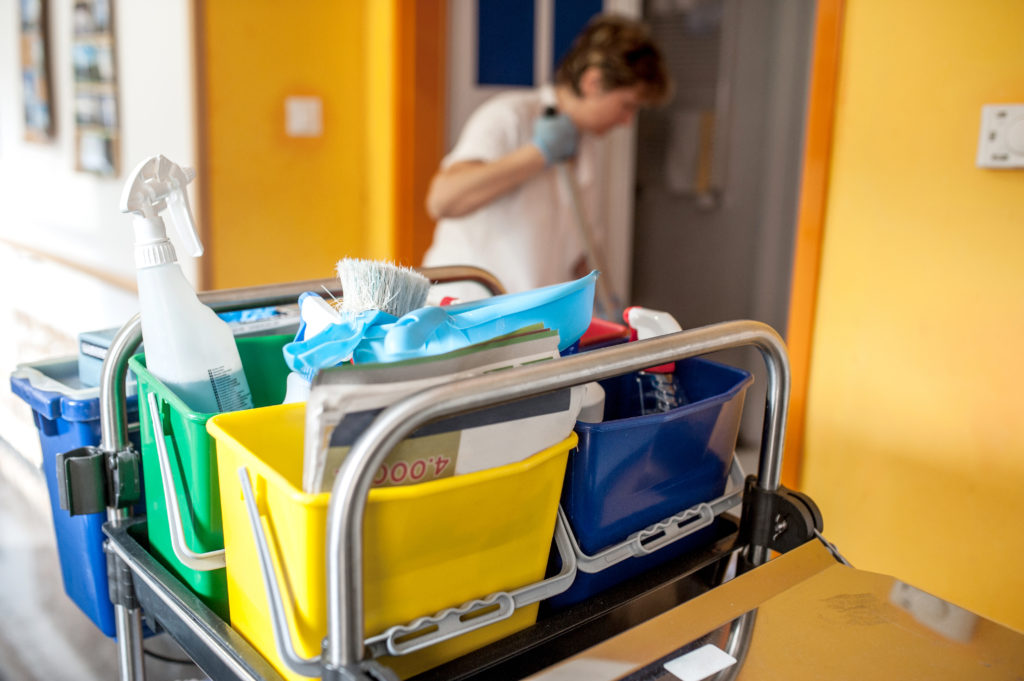 Quelle: Thiemann Gebäudereinigung
14
Jacqueline Kuhn
14
Online-Forum Public Health Schweiz – Juni 2023
[Speaker Notes: Oberflächen: nach Verschmutzung mit Körperflüssigkeiten sofort reinigen und desinfizieren, auf Kontaktflächen achten (Türgriffe, Armlehne, Tischränder, usw.)]
Standardhygienemassnahmen
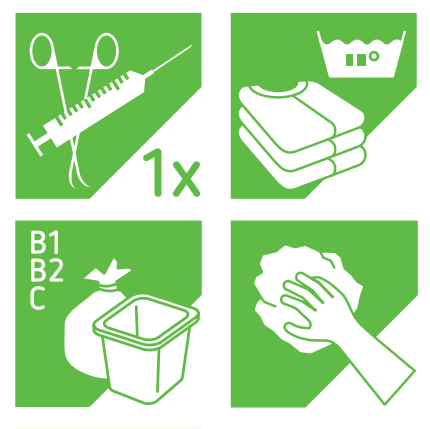 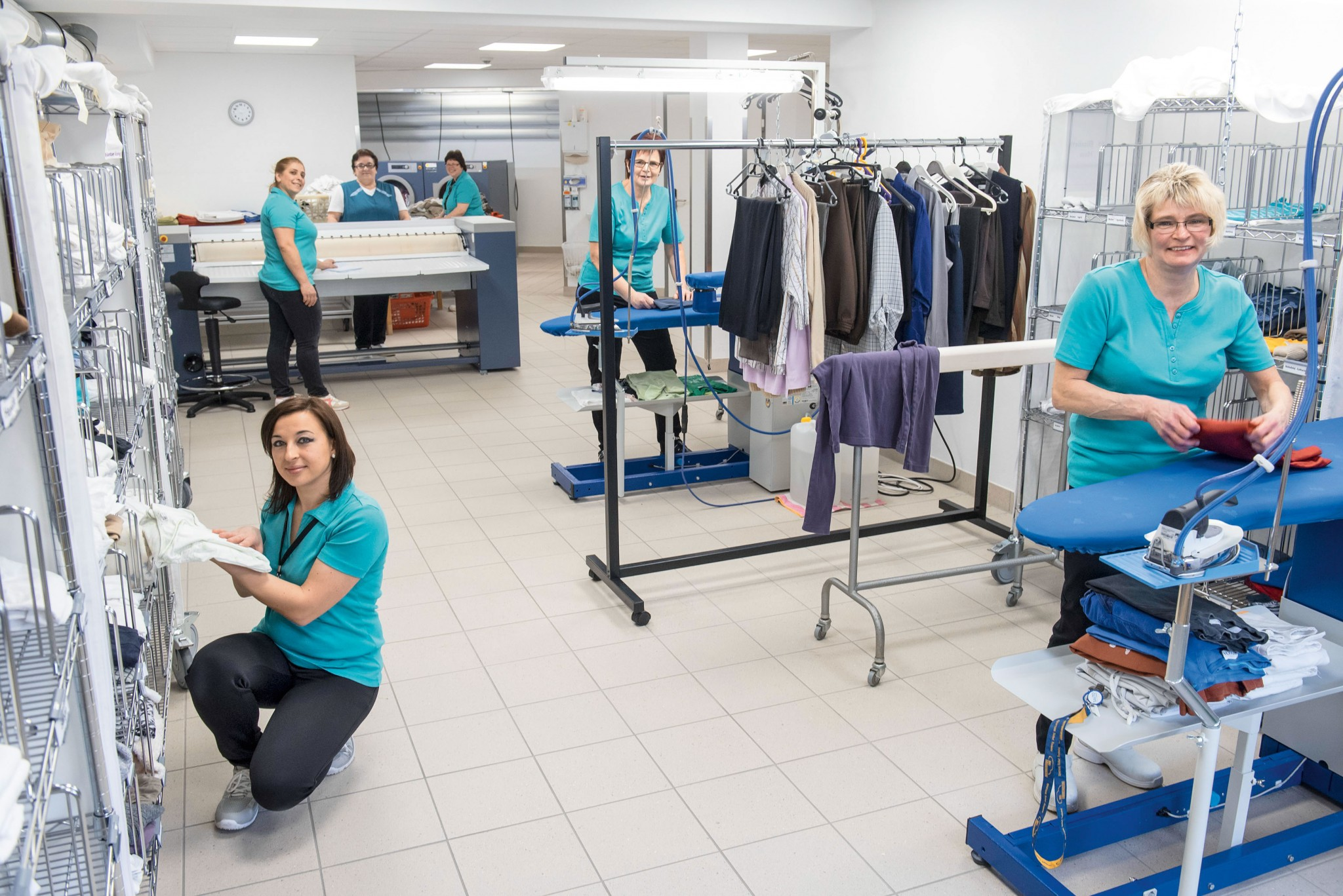 Wäscheaufbereitung



Instrumenten- und Materialaufbereitung



Abfallentsorgung
Quelle: Seniorenzentrum Caritas
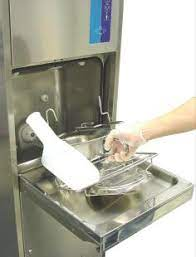 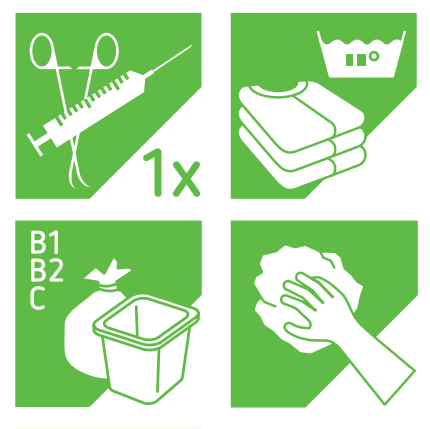 Quelle: meinemeiko
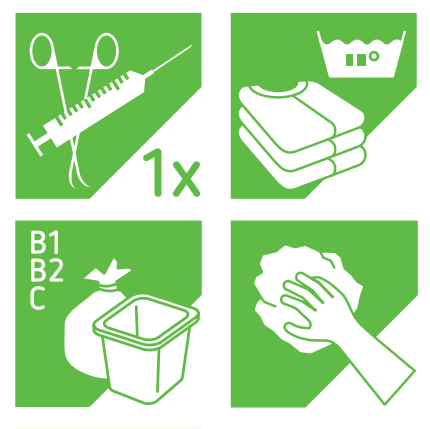 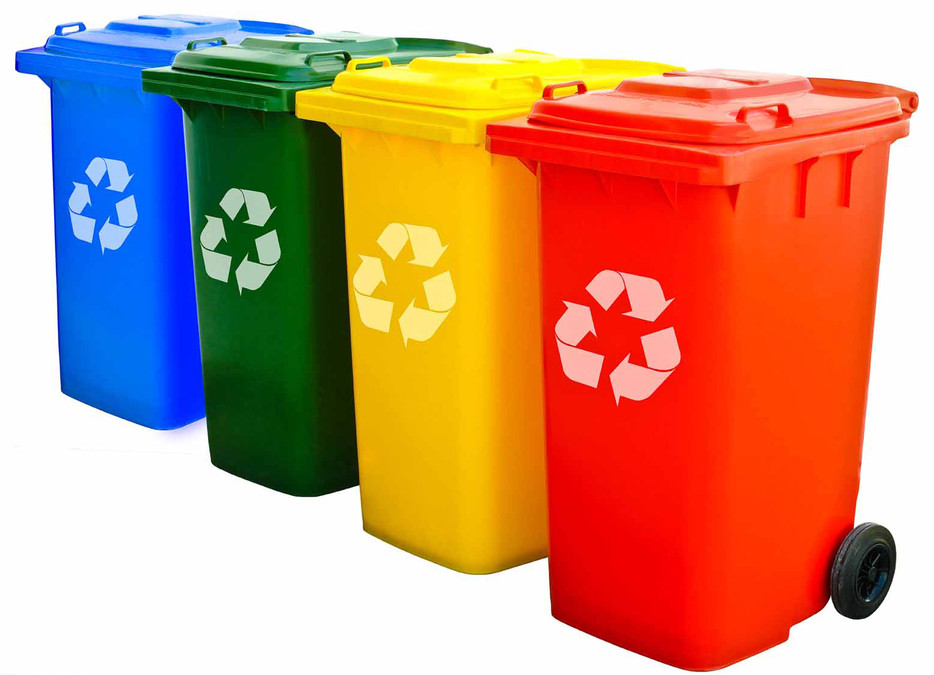 Quelle: Umweltberatung Luzern
15
Jacqueline Kuhn
15
Online-Forum Public Health Schweiz – Juni 2023
[Speaker Notes: Einweginstrumente bevorzugen]
Guidelines
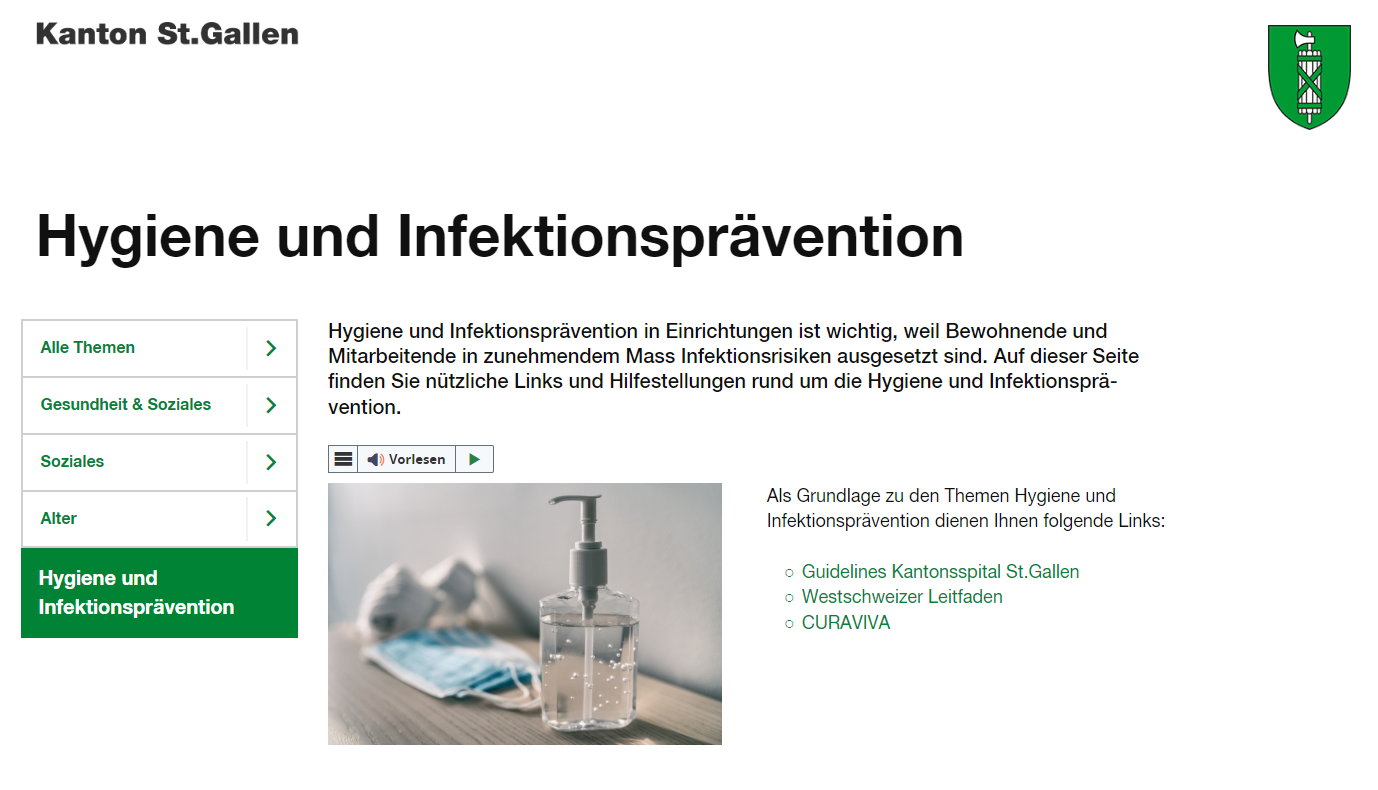 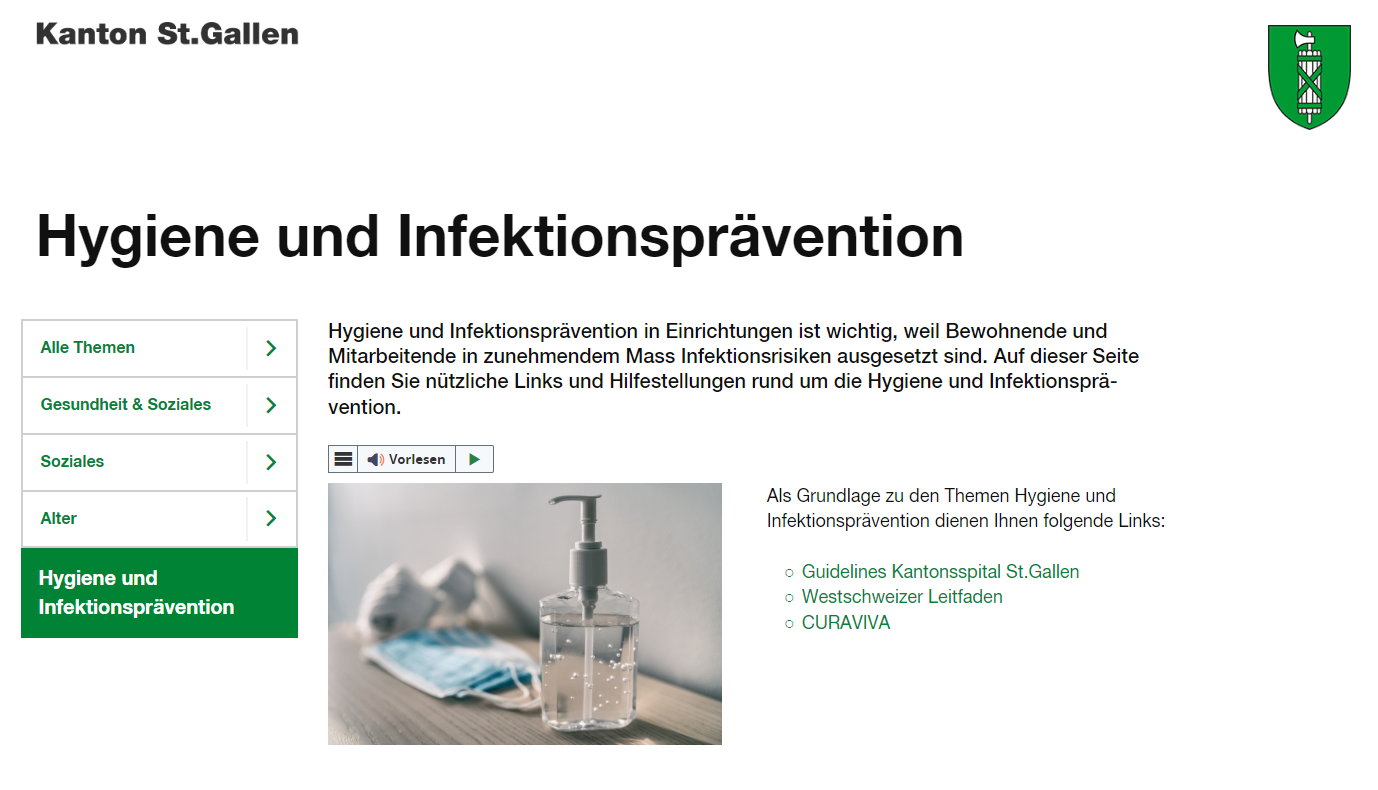 Hygiene und Infektionsprävention | sg.ch
16
Jacqueline Kuhn
16
Online-Forum Public Health Schweiz – Juni 2023
[Speaker Notes: Das Team Infektionsprävention KSSG erarbeitet und aktualisiert laufend Richtlinien zu Standardhygienemassnahmen und anderen Themen der Infektionsprävention
Die spezifischen RL für die Langzeitpflege sind auf der Webseite des Kantons SG zu finden]
Danke für Ihren Einsatz
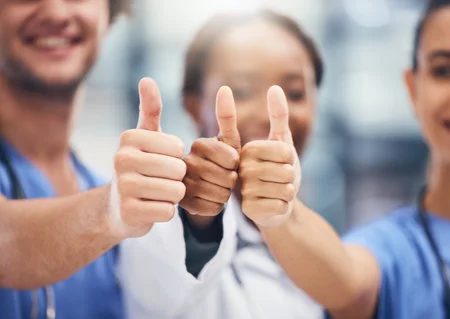 Quelle: 123RF
17
Jacqueline Kuhn
17
Online-Forum Public Health Schweiz – Juni 2023
Quellen
Guidelines KSSG
BAG
CDC
WHO
Westschweizer Leitfaden Standardhygienemassnahmen
Jacqueline Kuhn
18
Online-Forum Public Health Schweiz – Juni 2023
Herzlichen Dankfür Ihre Aufmerksamkeit